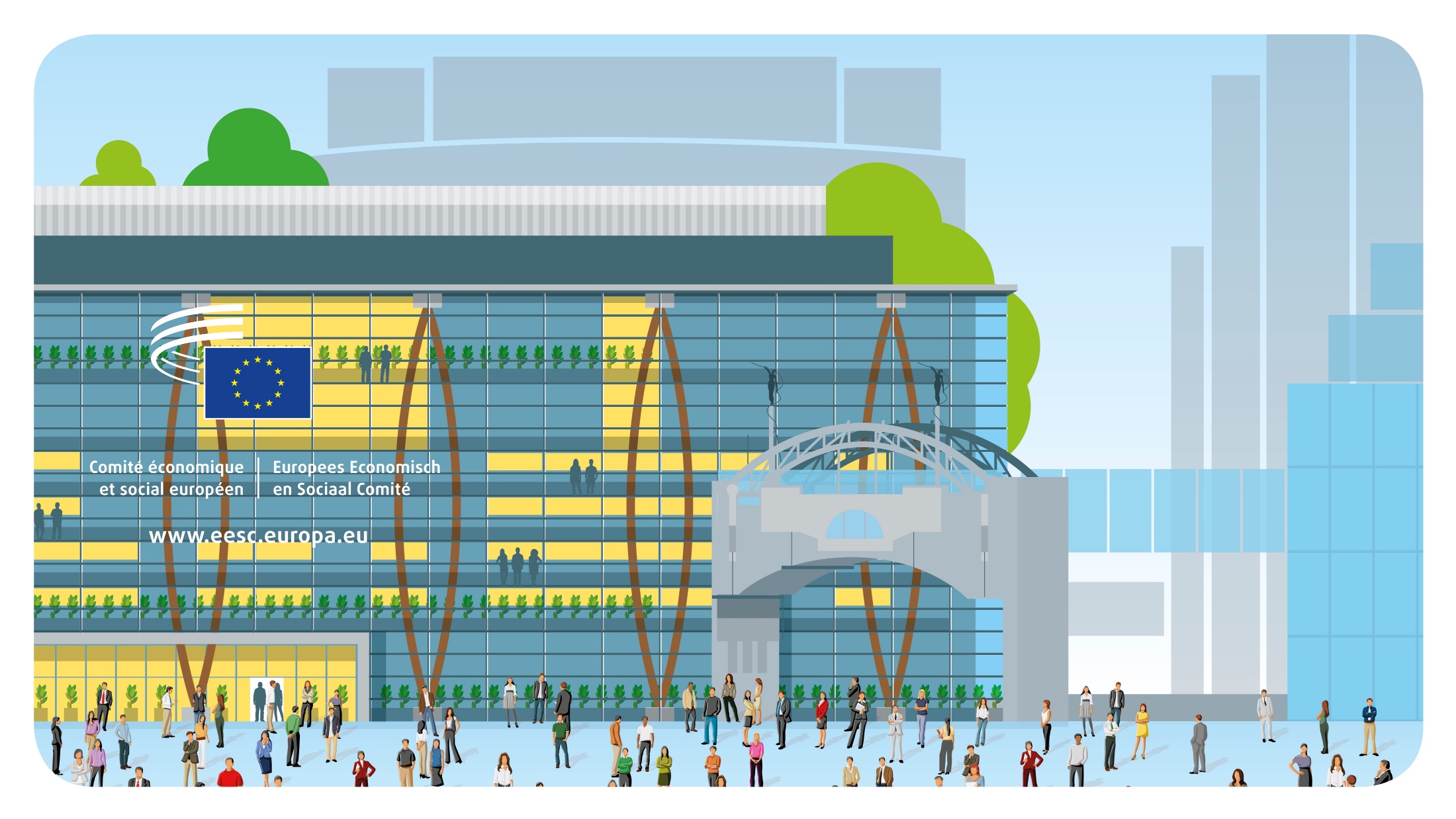 © Architecture: Art & Build + Atelier d’architecture Paul Noël
Bine ați venit!
Comitetul Economic și Social European este un organ consultativ care reprezintă societatea civilă organizată.
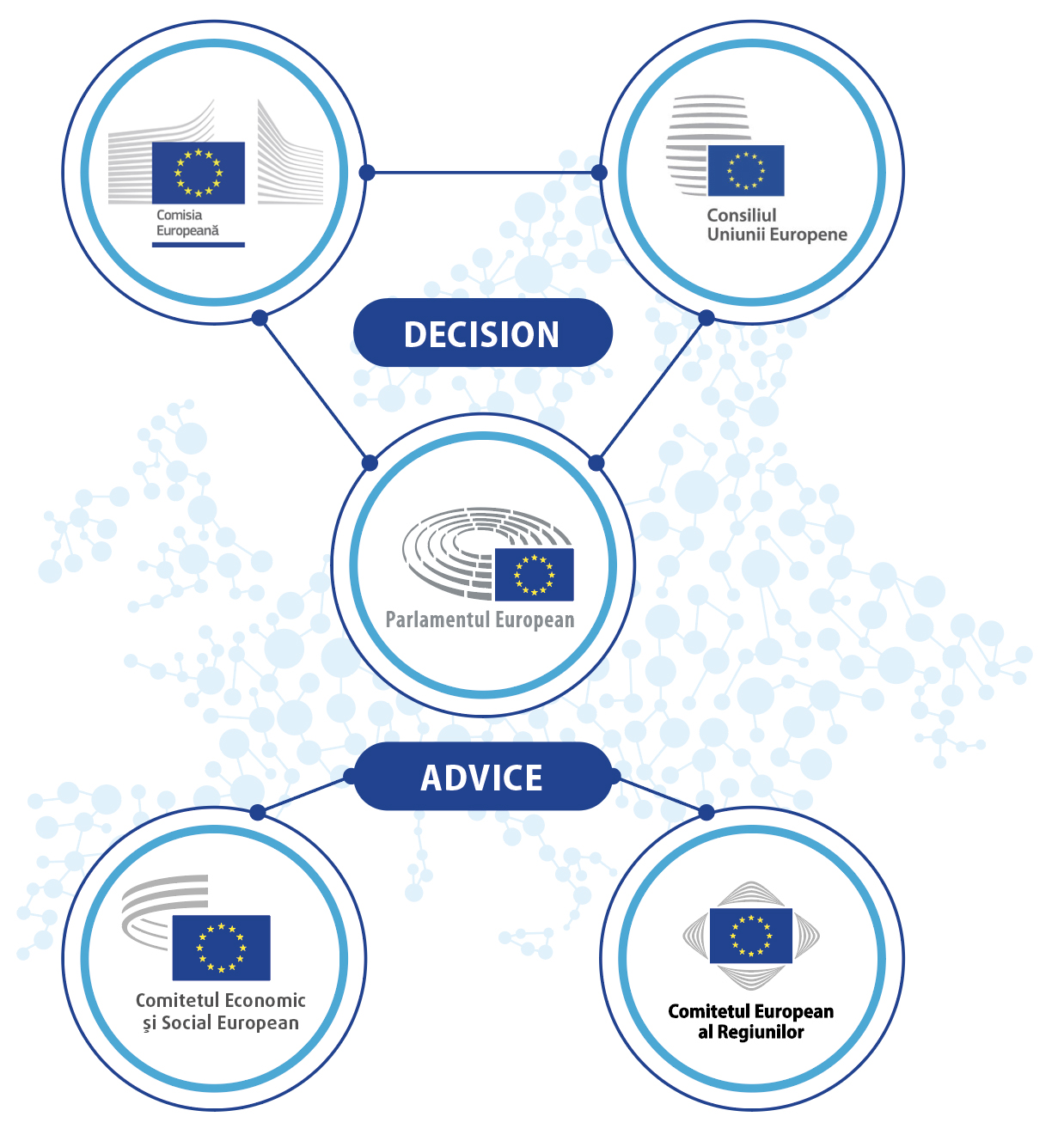 „Parlamentul European, Consiliul și Comisia sunt asistate de un Comitet Economic și Social și de un Comitet al Regiunilor, care exercită funcții consultative.” 

Articolul 13 din Tratatul privind Uniunea Europeană
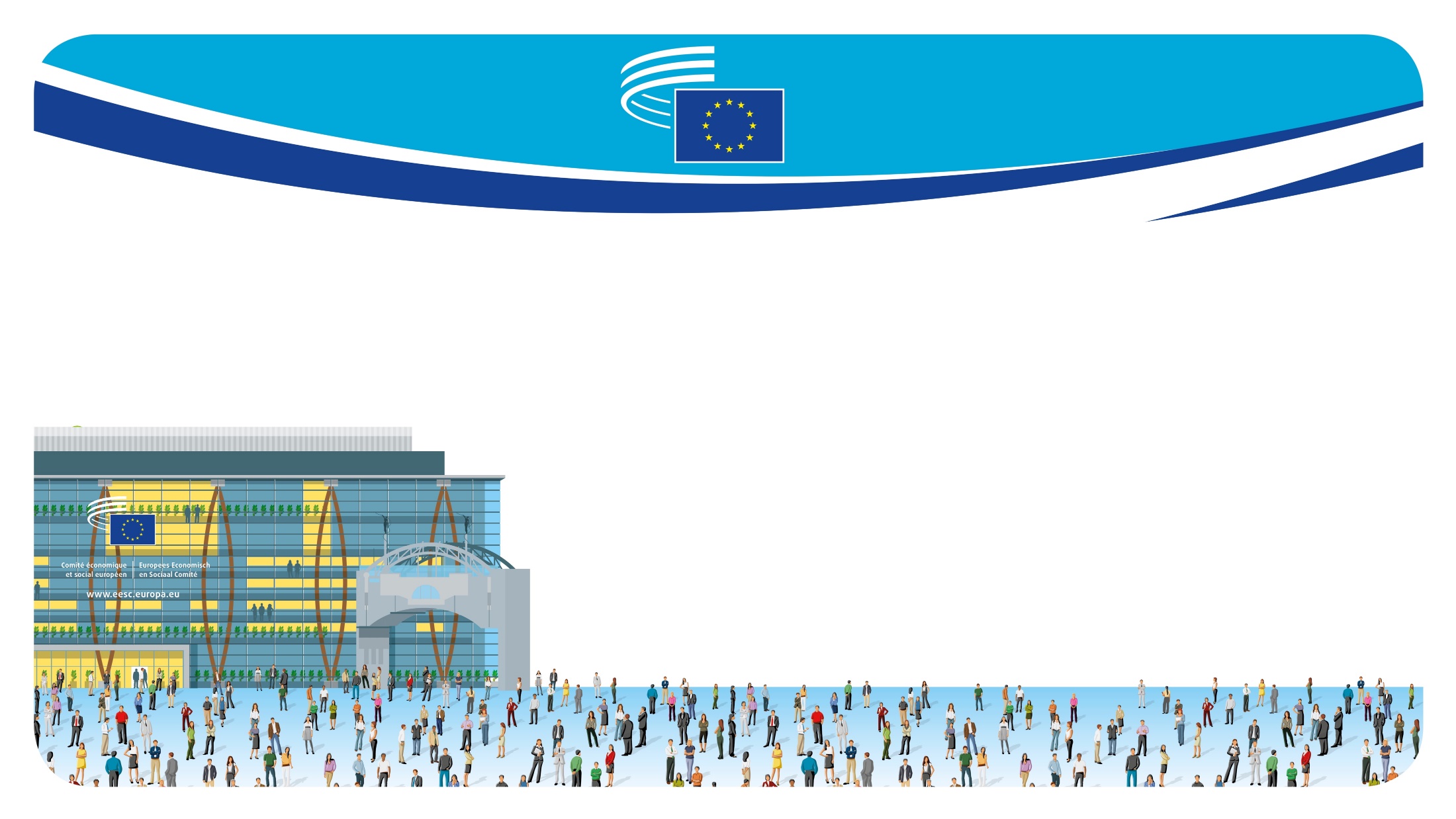 O ADUNARE FORMATĂ DIN 329 DE MEMBRI CARE PROVIN DIN TOATE STATELE MEMBRE ALE UE
Numiți de către Consiliu, la propunerea fiecărui stat membru, pentru un mandat de cinci ani, care poate fi reînnoit.
Își îndeplinesc atribuțiile în mod independent (= fără afiliere politică) și în interesul tuturor cetățenilor UE.
Nu au reședința în Bruxelles în mod permanent: majoritatea continuă să lucreze pentru organizațiile lor naționale din țara de origine. Costurile lor de transport și de cazare sunt rambursate de către CESE.
CE ÎNSEAMNĂ SOCIETATEA CIVILĂ ORGANIZATĂ?
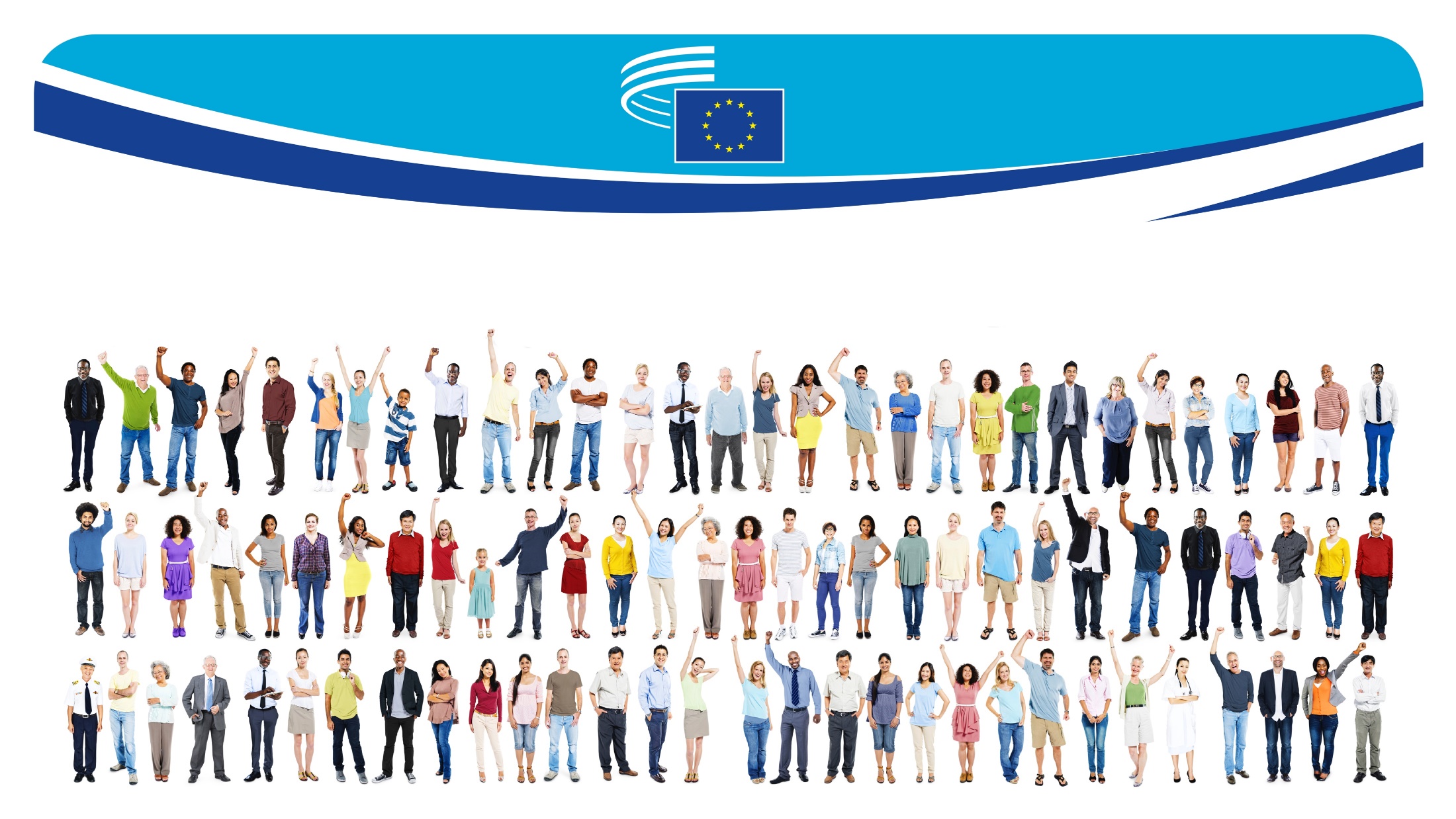 Un ansamblu de grupuri și organizații în cadrul cărora se lucrează în cooperare:
Angajatori (107)
Lucrători (112)
Organizații ale societății civile (106)
federații patronale,
camere de comerț,
organizații ale IMM-urilor
sindicate
agricultori, consumatori, ONG-uri, tineret, organizații ale diverselor profesii, asociații reprezentând persoanele cu handicap, comunitatea academică, cooperative etc.
Ele acționează pentru a apăra interesele și valorile grupurilor (sau ale comunităților) lor, funcționând adesea ca intermediari între factorii de decizie și cetățeni.
CARE ESTE FUNCȚIA CESE?
Parlamentul European, Consiliul UE și Comisia Europeană au obligația legală de a consulta CESE atunci când adoptă acte legislative noi. Consultarea poate acoperi o gamă largă de teme. 

Membrii CESE, care reprezintă toate cele 3 grupuri, discută, se consultă și ajung la un consens pentru a elabora un document unic, denumit „aviz”, referitor la propunerea legislativă respectivă.

După ce un aviz este adoptat, acesta este transmis instituțiilor UE pentru a fi dezbătut și publicat în Jurnalul Oficial al UE (în 24 de limbi).

Raportorul prezintă principalele constatări și promovează avizul la nivelul UE, al statelor membre și la nivel local.

În total, CESE produce aproximativ 200 de avize pe an.
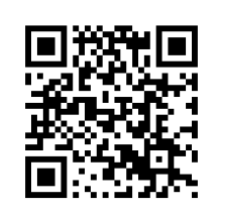 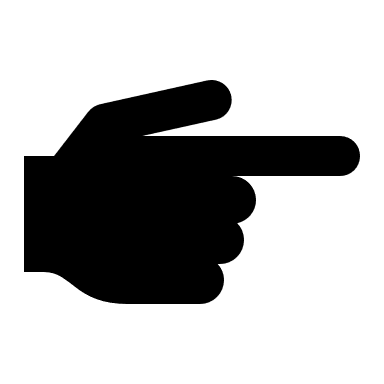 Pentru mai multe informații, scanați codul QR!
DE CE ESTE CESE IMPORTANT PENTRU UE?
Comitetul este singurul loc de întâlnire instituțional și singurul forum de dialog la nivel european care mijlocește consensul dintre diferitele interese. Reprezintă singura modalitate prin care grupurile de interese din Europa își pot exprima în mod formal punctul de vedere asupra proiectelor legislative ale UE, într-un cadru interinstituțional.
Participarea societății civile organizate reprezintă un element fundamental al democrației europene: democrația participativă.
Acoperă multe subiecte care țin de viața de zi cu zi a oamenilor (ocuparea forței de muncă, sănătatea, drepturile consumatorilor, agricultura, lupta împotriva criminalității organizate etc.).
ORGANELE DE LUCRU: 6 SECȚIUNI
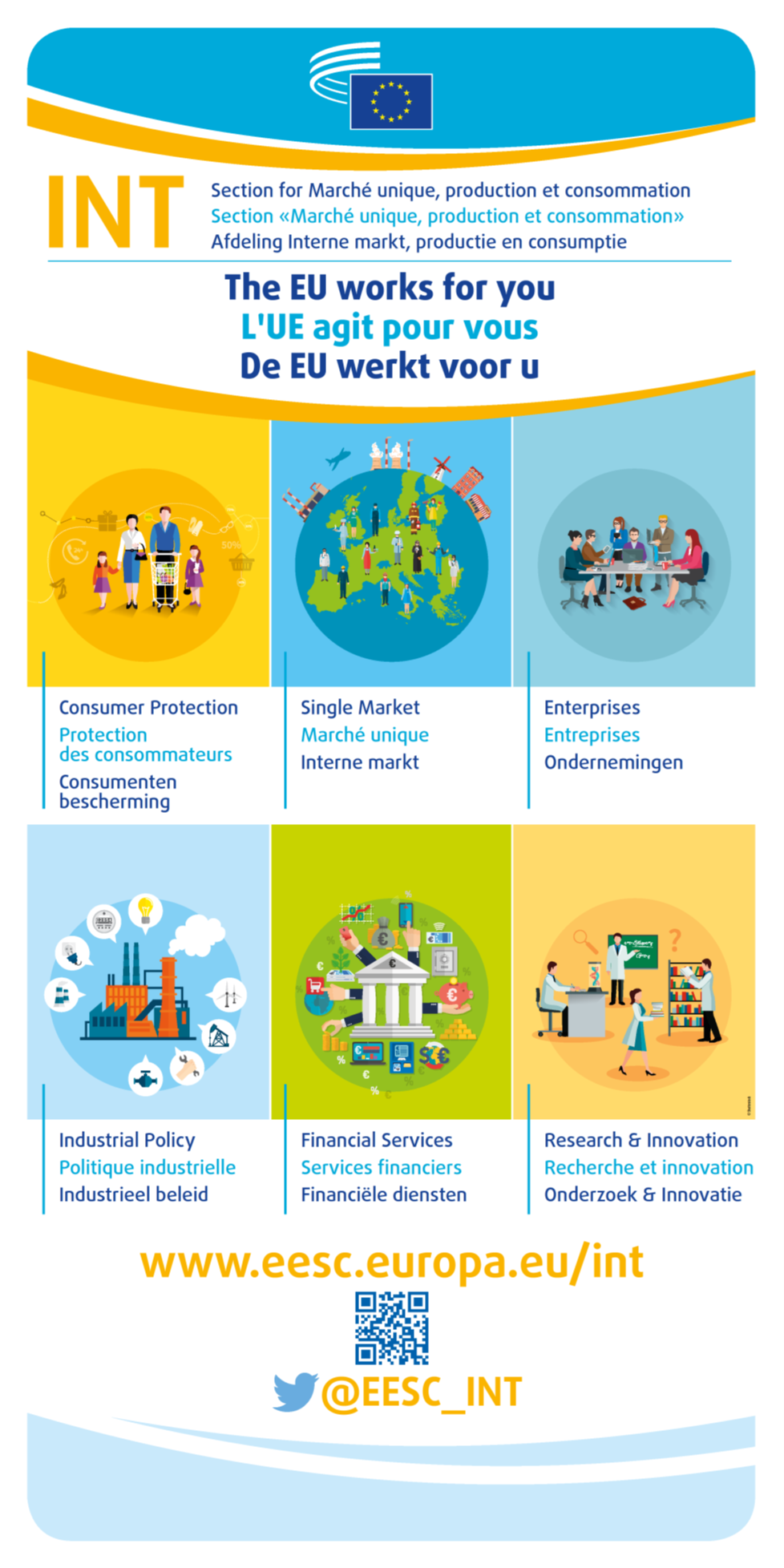 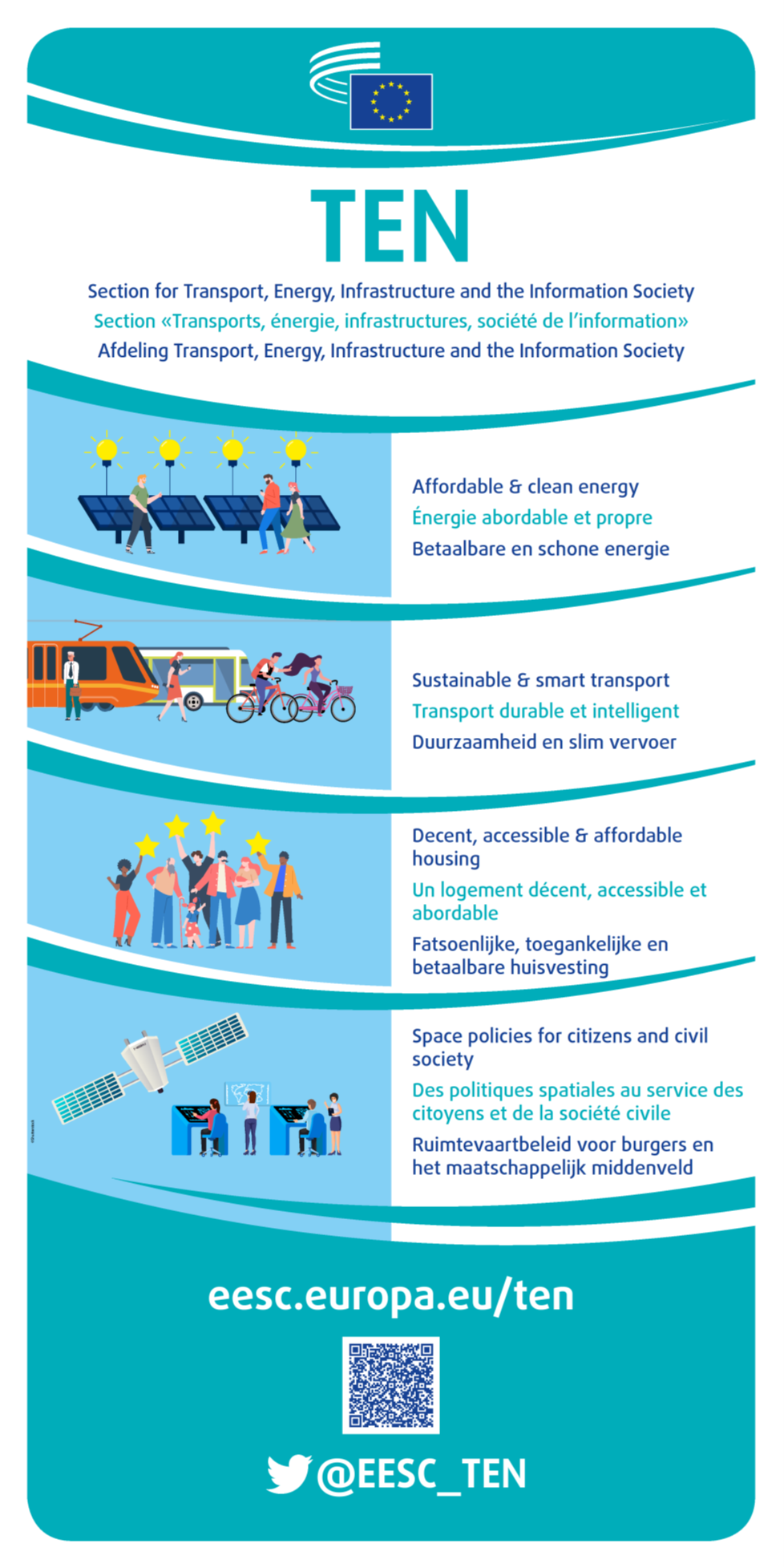 Secțiunea pentru piața unică, producție și consum
Secțiunea pentru transporturi, energie, infrastructură și societatea informațională
ECO
INT
TEN
SOC
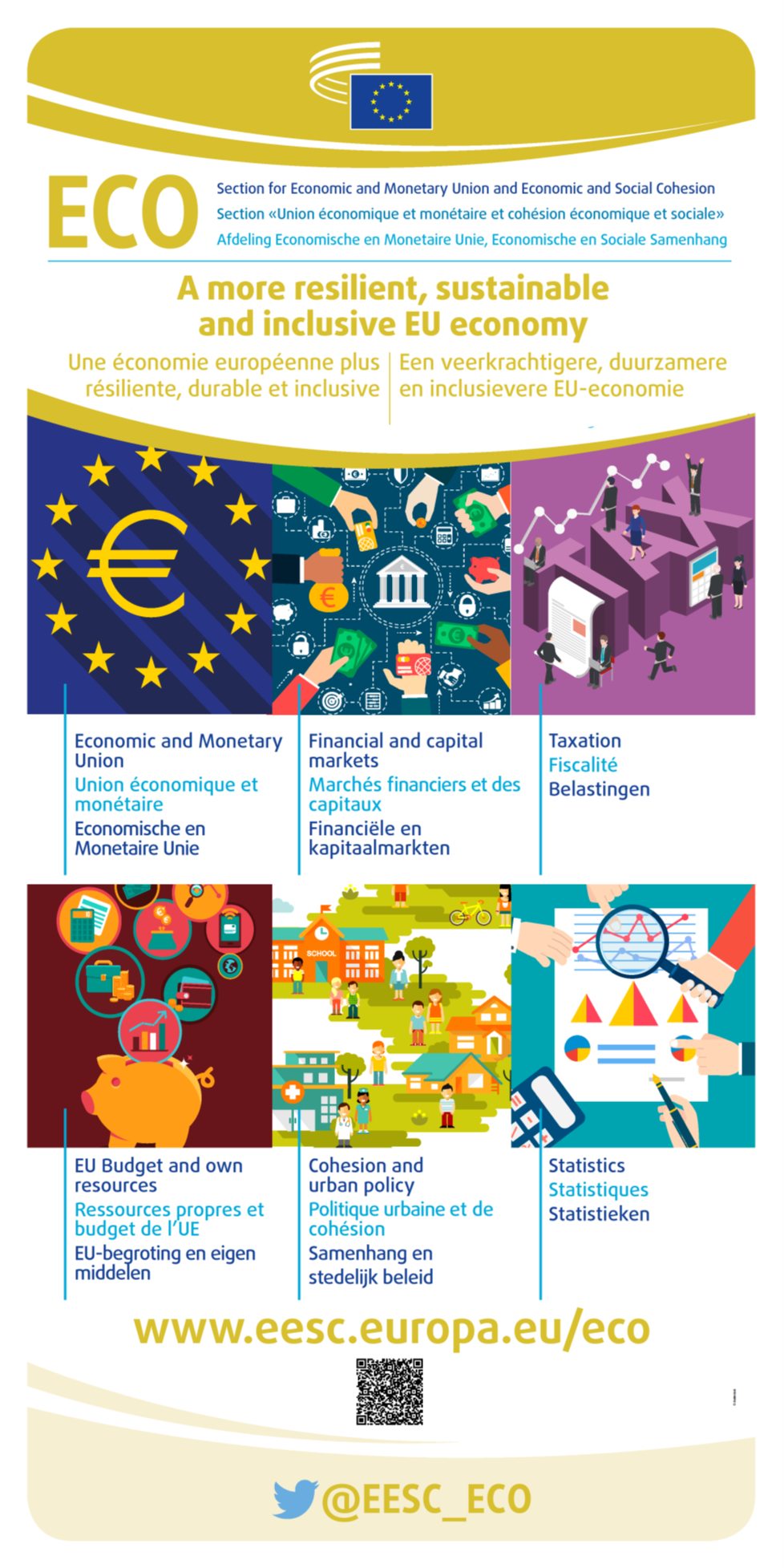 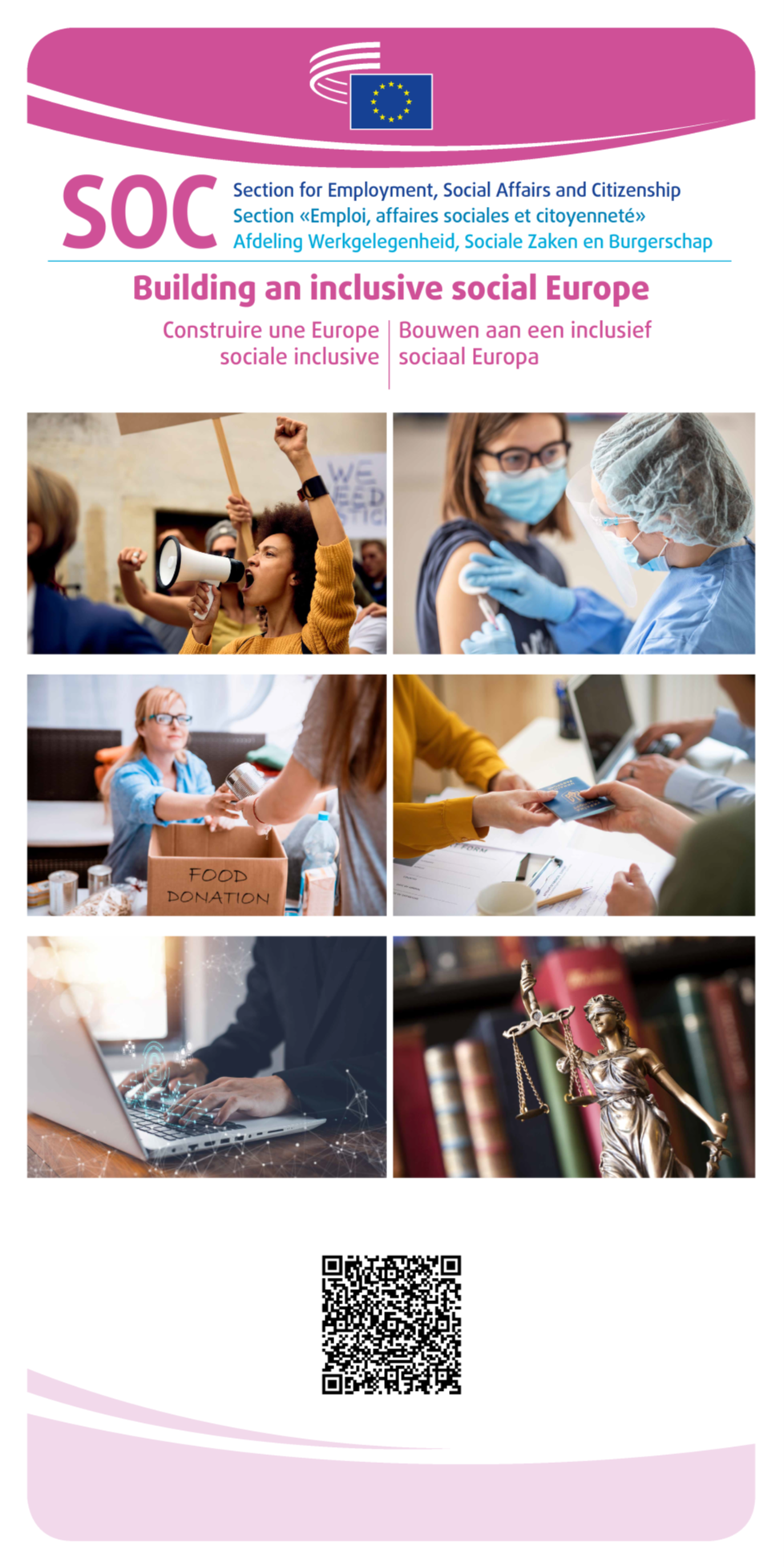 Secțiunea pentru uniunea economică și monetară și coeziune economică și socială
Secțiunea pentru ocuparea forței de muncă, afaceri sociale și cetățenie
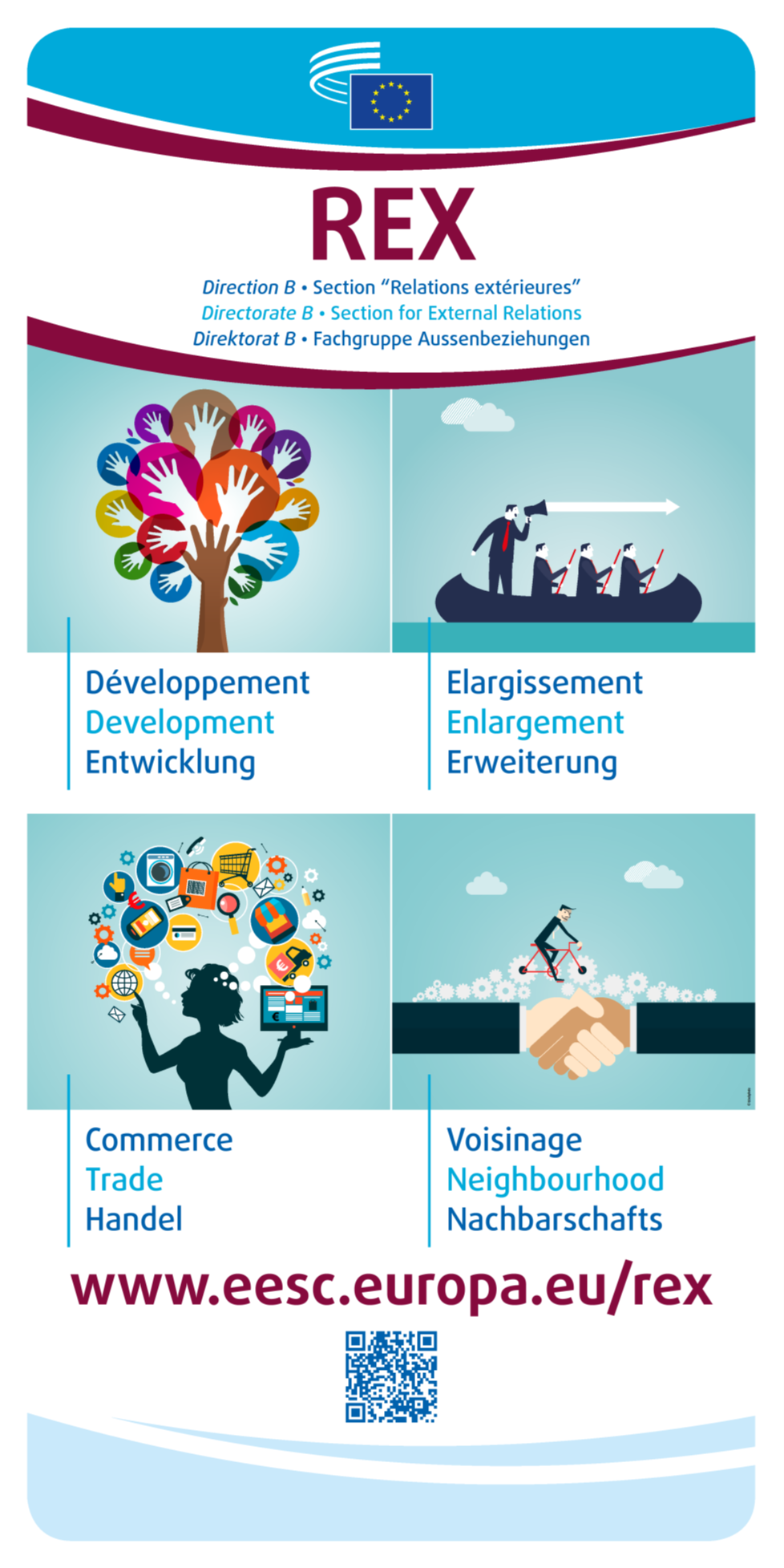 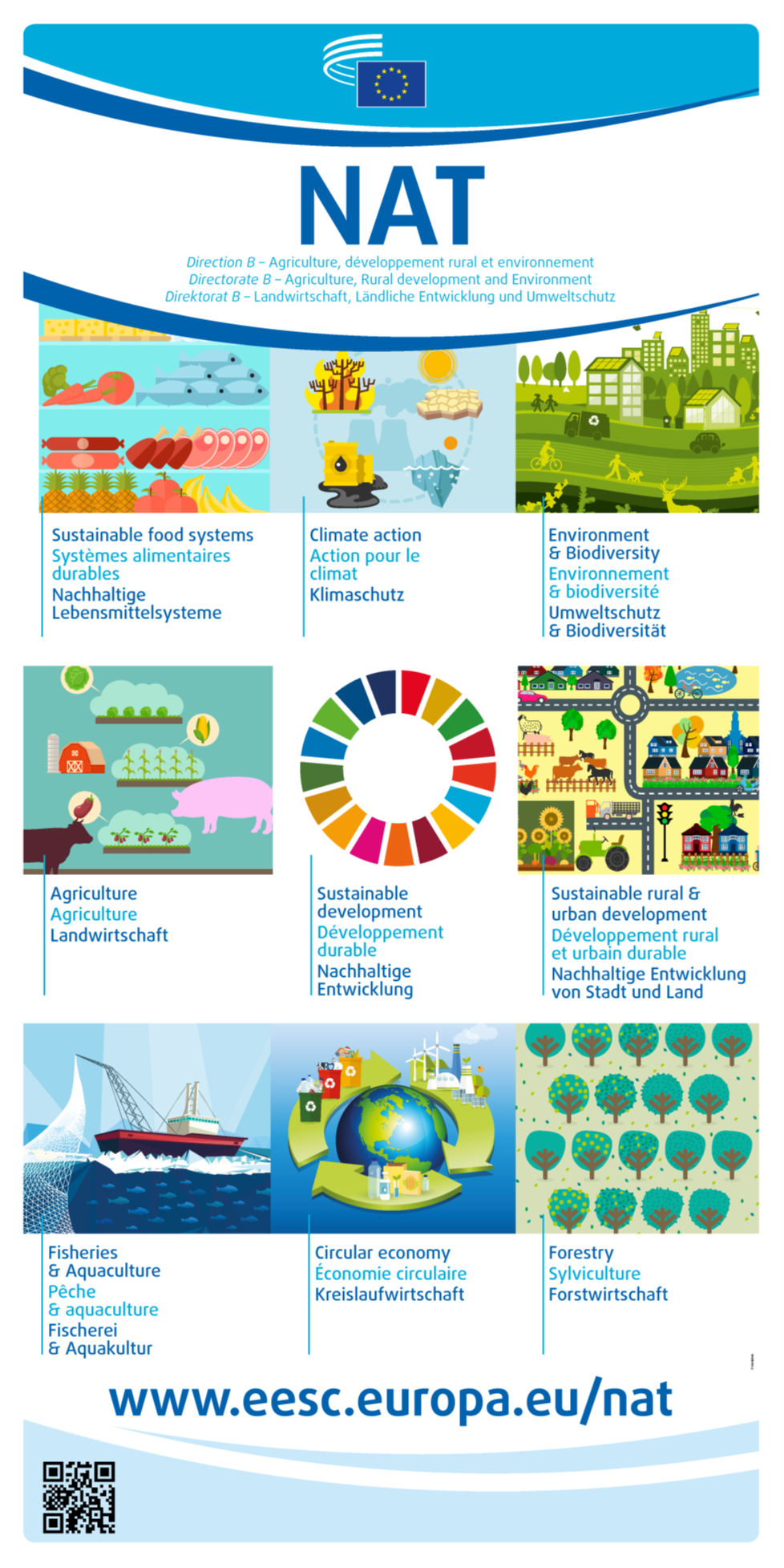 Secțiunea pentru agricultură, dezvoltare rurală și protecția mediului
Secțiunea pentru relații externe
ALTE ORGANE DE LUCRU
GSE
OTDPU
DFSD
OPFM
ODD
Grupul CESE pentru tineret
Inițierea unui apel pentru o strategie a UE în domeniul apei
Garantarea faptului că acordurile comerciale aduc beneficii tuturor segmentelor societății
Apel pentru un plan de acțiune al UE  privind bolile rare
POVEȘTI DE SUCCES RECENTE
Asigurarea accesului la locuințe sociale și la prețuri accesibile pentru toți
În 2023, CESE a lansat Pactul albastru european – primul apel important pentru o politică armonizată a UE în domeniul apei. Această inițiativă nu numai că identifică problemele legate de apă din Europa, ci oferă și o foaie de parcurs clară și concretă pentru abordarea acestora.
Solicitările CESE au conturat Declarația de la Liège din martie 2024, adoptată cu ocazia Conferinței europene a miniștrilor locuințelor din cadrul Președinției belgiene a Consiliului.
CESE a fost numit de Comisia Europeană în calitate de secretariat al tuturor grupurilor consultative interne ale UE (GCI), sub conducerea coordonatoerei principale, dna Tanja Buzek.
Dreptul la 
reparare în centrul politicii UE de protecție a consumatorilor
Respectarea dreptului la energie la prețuri accesibile pentru toți
Printr-o serie de recomandări și conferințe, CESE a insistat asupra includerii unui plan de acțiune al UE privind bolile rare în următorul program de lucru al Comisiei.
În 2023, Comisia a introdus propunerea legislativă „Dreptul la reparare” ca parte a Noii agende privind consumatorii. Aceasta abordează obstacolele care îi descurajează pe consumatori să repare produsele.
Recomandarea CESE privind un observator european al sărăciei a determinat Comisia Europeană să creeze Platforma de consiliere privind sărăcia energetică.
Obligativitatea de a consulta societatea civilă cu privire la reformele economice necesare
Stimularea viitorului durabilității prin intermediul Platformei europene a părților interesate privind economia circulară
Indicarea căii de urmat pentru o tranziție justă
Integrarea vocii tinerilor în procesul decizional al UE
... și multe altele!
Înscrierea politicii alimentare pe agenda UE
POVEȘTI DE SUCCES RECENTE
În 2023, Grupul ad-hoc al CESE privind Convenția-cadru a Națiunilor Unite asupra schimbărilor climatice (CCONUSC) a contribuit la Programul de lucru pentru o tranziție justă, influențând în mod direct pozițiile statelor membre ale UE și ale Comisiei.
În 2024, CESE a adoptat recomandări pentru politica agricolă comună post-2027, promovând opțiuni alimentare mai durabile, accesibile pentru consumatorii din UE și la prețuri abordabile pentru grupurile vulnerabile din punct de vedere social.
În 2023, Comisia Europeană a prezentat o propunere de reformare a cadrului de guvernanță economică al UE pentru a aborda provocările economice actuale. CESE a emis recomandări esențiale care au modelat în mod semnificativ pachetul legislativ final.
În 2022, CESE a fost prima instituție a UE care s-a angajat să adopte Testul UE pentru tineret, un instrument inovator de integrare a participării tinerilor în procesul de elaborare a politicilor.
Consultați realizările recente la adresa eesc.europa.eu
În 2017, în parteneriat cu Comisia Europeană, CESE a lansat Platforma europeană a părților interesate privind economia circulară.
MULTILINGVISMUL ÎN CADRUL COMITETULUI
Deviza UE Uniți în diversitate prinde cu adevărat viață prin multilingvismul din cadrul CESE.
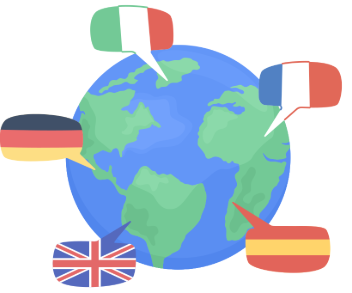 Apreciem profund și promovăm în mod activ folosirea celor 24 de limbi oficiale ale UE. 
Pentru a sprijini acest lucru, membrii noștri au dreptul de a lucra în propria limbă, atât oral, cât și în scris.
Toate avizele, documentele oficiale și cea mai mare parte a conținutului digital ale CESEsunt disponibile în fiecare limbă, mulțumită eforturilor susținute ale Direcției Traducere.
AVEȚI ÎNTREBĂRI?
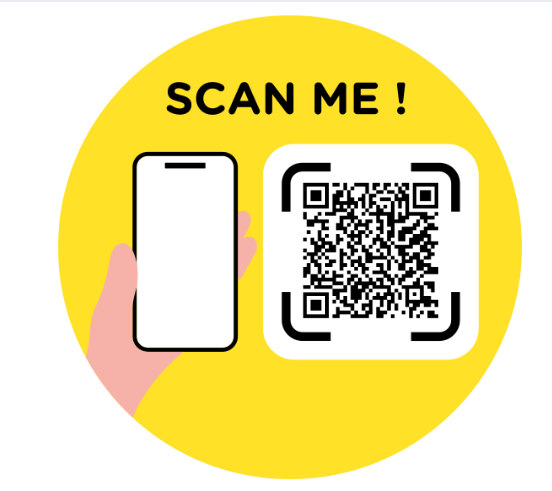 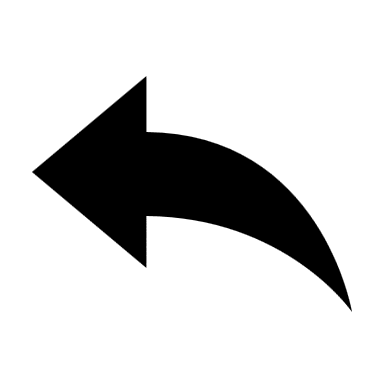 Scanați codul QR pentru formularul de evaluare
Doriți să ne comunicați ceva? Trimiteți-ne un e-mail pe adresa visitEESC@eesc.europa.eu
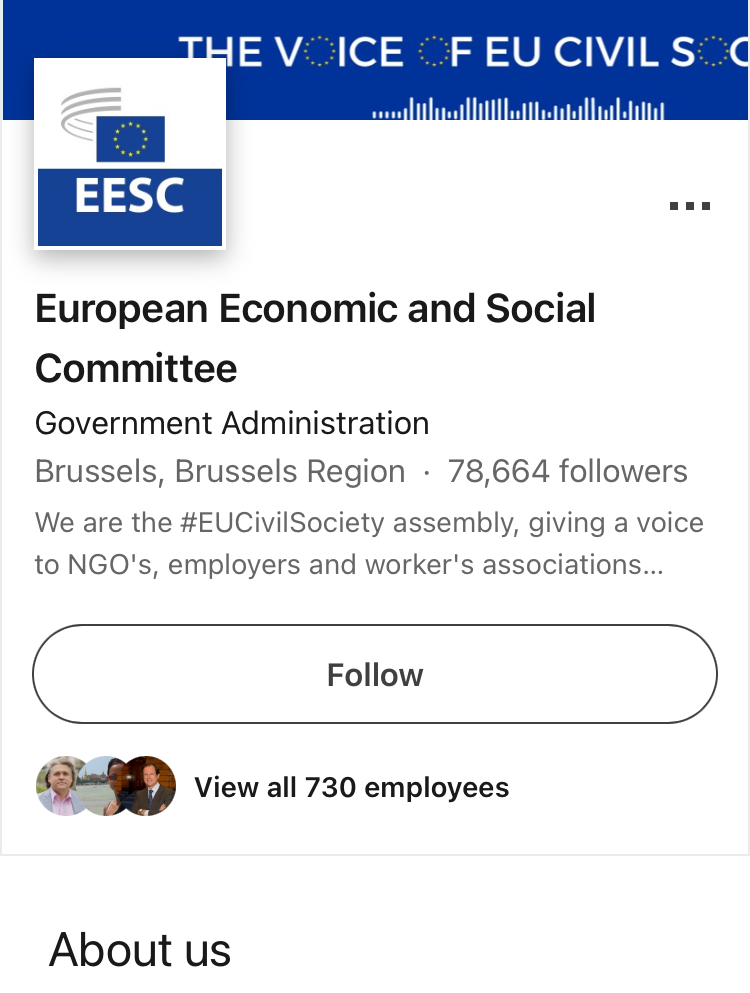 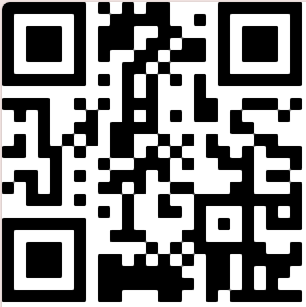 Urmăriți-ne pentru a afla mai multe:
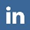 European Economic and Social Committee
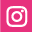 @eu_civilsociety
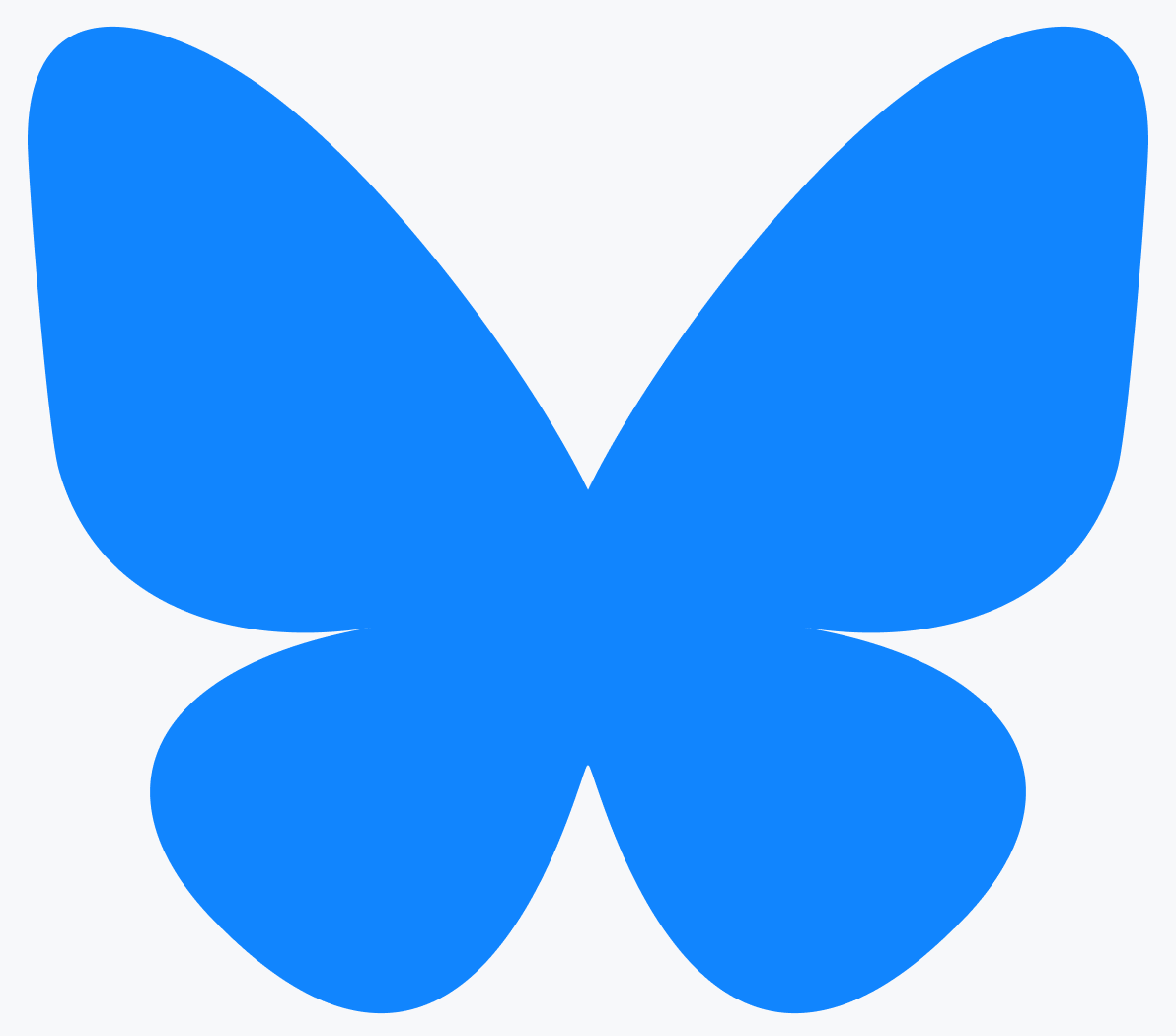 @eesc.bsky.social
EESC - European Economic and Social Committee
Ținem legătura!
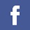 @EU_EESC
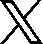 @EurEcoSocCommittee
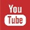 Monitorizarea avizelor
Pagina membrilor
Acțiuni întreprinse în urma avizelor CESE
Lista completă a actualilor membri ai CESE și a delegaților CCMI
Anexă: Informații suplimentare
Sesiuni plenare
Avizele CESE
Cum puteți urmări o sesiune plenară a CESE
Avize în centrul atenției
Lucrați cu noi!
CESlink
Comunitatea online a consiliilor economice și sociale naționale
De două ori pe an, CESE oferă stagii remunerate cu o durată de 5 luni în diverse domenii
Ciclul de viață al unui aviz
Ce face Europa pentru mine
Cum sunt elaborate avizele CESE (video)
Impactul acțiunilor UE asupra vieții de zi cu zi a cetățenilor săi
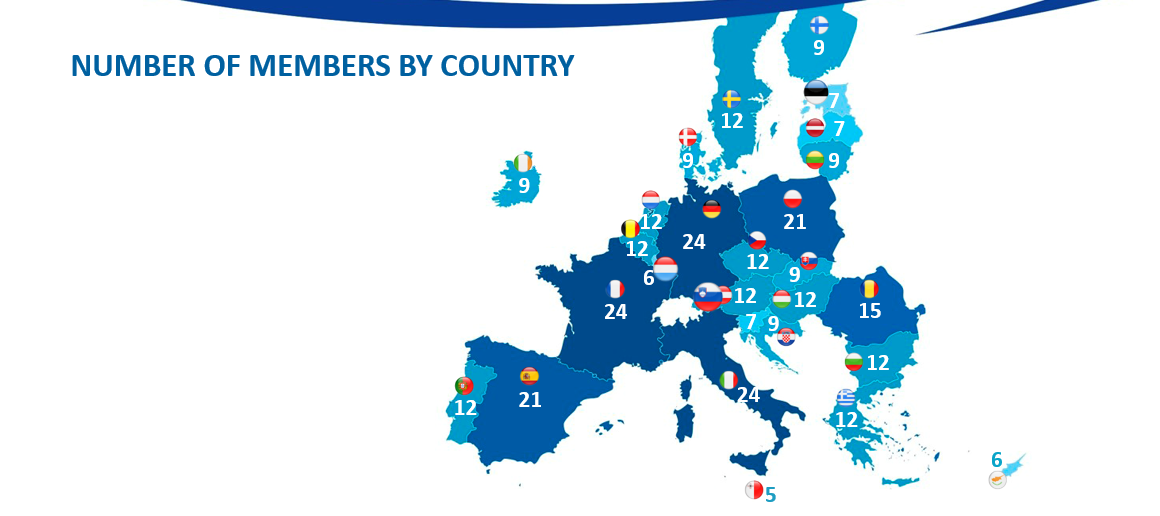 NUMĂRUL DE MEMBRI DIN FIECARE ȚARĂ
Ca și în cazul altor instituții europene, reprezentarea geografică a Comitetului este proporțională, ceea ce înseamnă că țărilor mai populate li se alocă un număr mai mare de membri pentru a le reprezenta. 

Prin urmare, Franța, Germania și Italia au cel mai mare număr de membri (24), în timp ce Malta are cel mai mic număr de membri (5).
ECHILIBRUL DE GEN
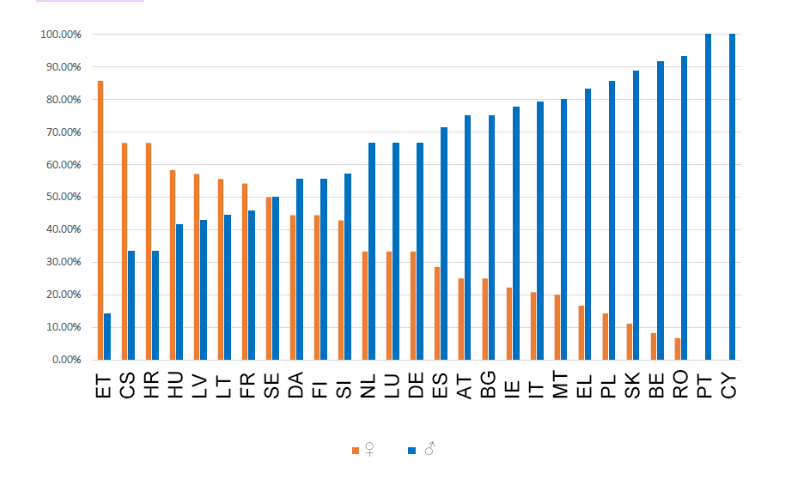 Mandatul 2020-2025 al CESE înregistrează cel mai mare număr de membre de când au fost introduse statisticile privind componența sa, din 2010 încoace. 

Procentul femeilor este mai mare ca niciodată în cadrul Comitetului: 33 % în comparație cu 28 % în 2015 și 24,7 % în 2010.
CE FACE UE PENTRU TINERI?
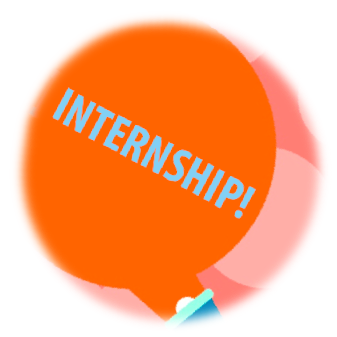 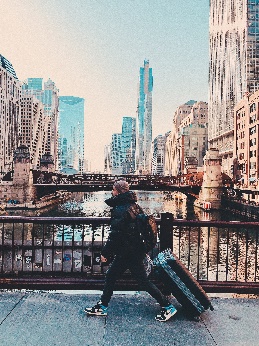 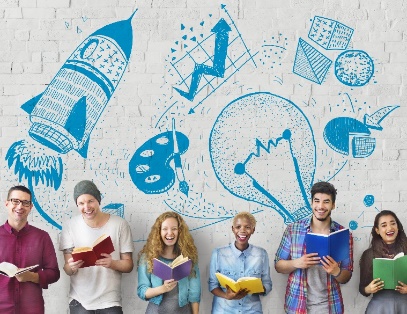 Explorați
Vă gândiți să lucrați în instituțiile UE sau în altă țară din UE? 
În fiecare an, UE oferă stagii remunerate tinerilor absolvenți de universitate.
Exprimați-vă!
Puteți participa la manifestări dedicate tinerilor precum dialogul UE cu tinerii, Evenimentul tineretului european (EYE) al Parlamentului European și manifestarea Europa ta, părerea ta!  a Comitetului Economic și Social European. 
Vă puteți face auziți în aceste forumuri!
Lucrați
Puteți candida pentru un loc de muncă în Uniunea Europeană dacă ați împlinit 18 ani. Sistemul EURES vă pune în legătură cu angajatori din UE, Norvegia și Islanda.
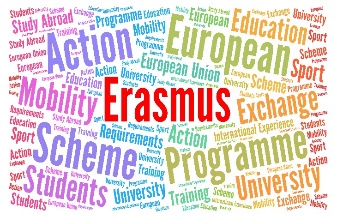 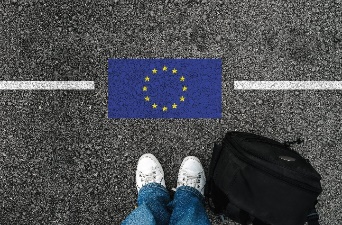 Studiați
Aveți dreptul să studiați în orice universitate din UEîn aceleași condiții ca și resortisanții țării respective. 
Programul ERASMUS vă permite să urmați o parte 
a studiilor universitare în străinătate.
Călătoriți
Spațiul Schengen fără frontiere le permite celor 400 de milioane de cetățeni ai UE să circule liber în toate țările sale. De exemplu, legitimația de tren INTERRAIL vă permite să ajungeți la peste 40 000 de destinații din 30 de țări.
INIȚIATIVELE CESE PENTRU TINERET
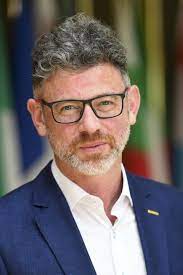 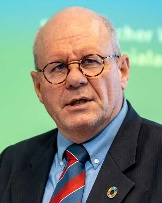 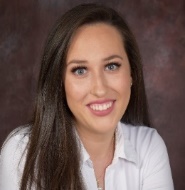 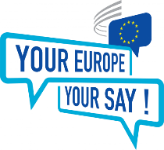 Delegata tinerilor la COP
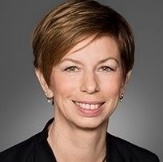 Studiu privind participarea tinerilor la diferite niveluri
Mese rotunde pentru tineret privind clima și durabilitatea
Europa ta, părerea ta!
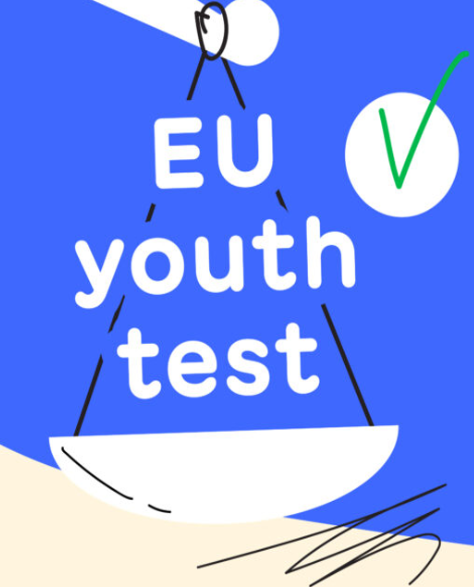 Grupul CESE pentru tineret
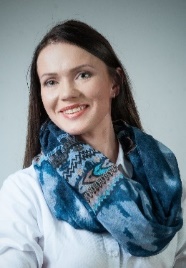 Testul din perspectiva tinerilor privind politicile UE al CESE
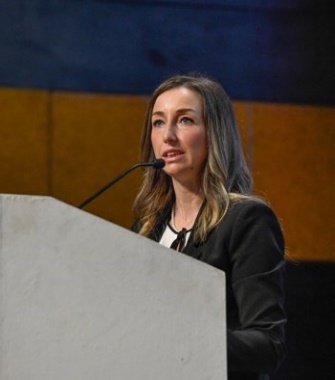 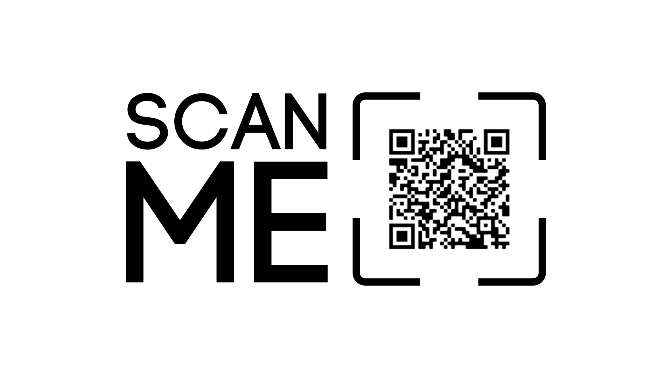 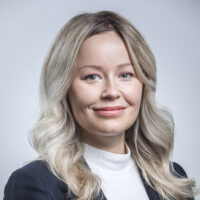 [Speaker Notes: For some years now, the EESC has been working on how to better integrate the voice of young Europeans in its work and in the EU decision-making process in a structured and meaningful way]
TESTUL DIN PERSPECTIVA TINERILOR PRIVIND POLITICILE UE AL CESE
Testul din perspectiva tinerilor privind politicile UE este un instrument menit să consolideze participarea tinerilor și integrarea aspectelor legate de tineret în procesul de elaborare a politicilor. În cadrul CESE, aceasta înseamnă că reprezentanții tinerilor pot participa la pregătirea recomandărilor de politică ale Comitetului: 

    pot participa la ședințe și audieri 
    pot furniza contribuții scrise 
    pot urmări evoluția avizului
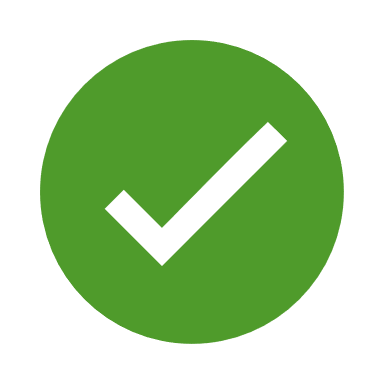 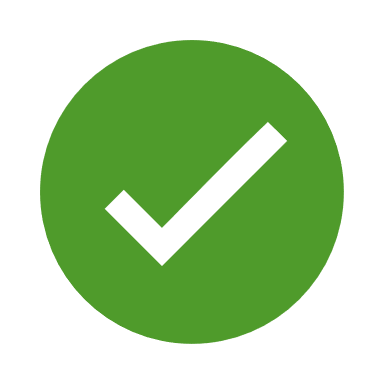 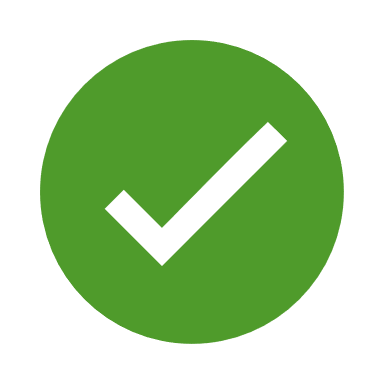 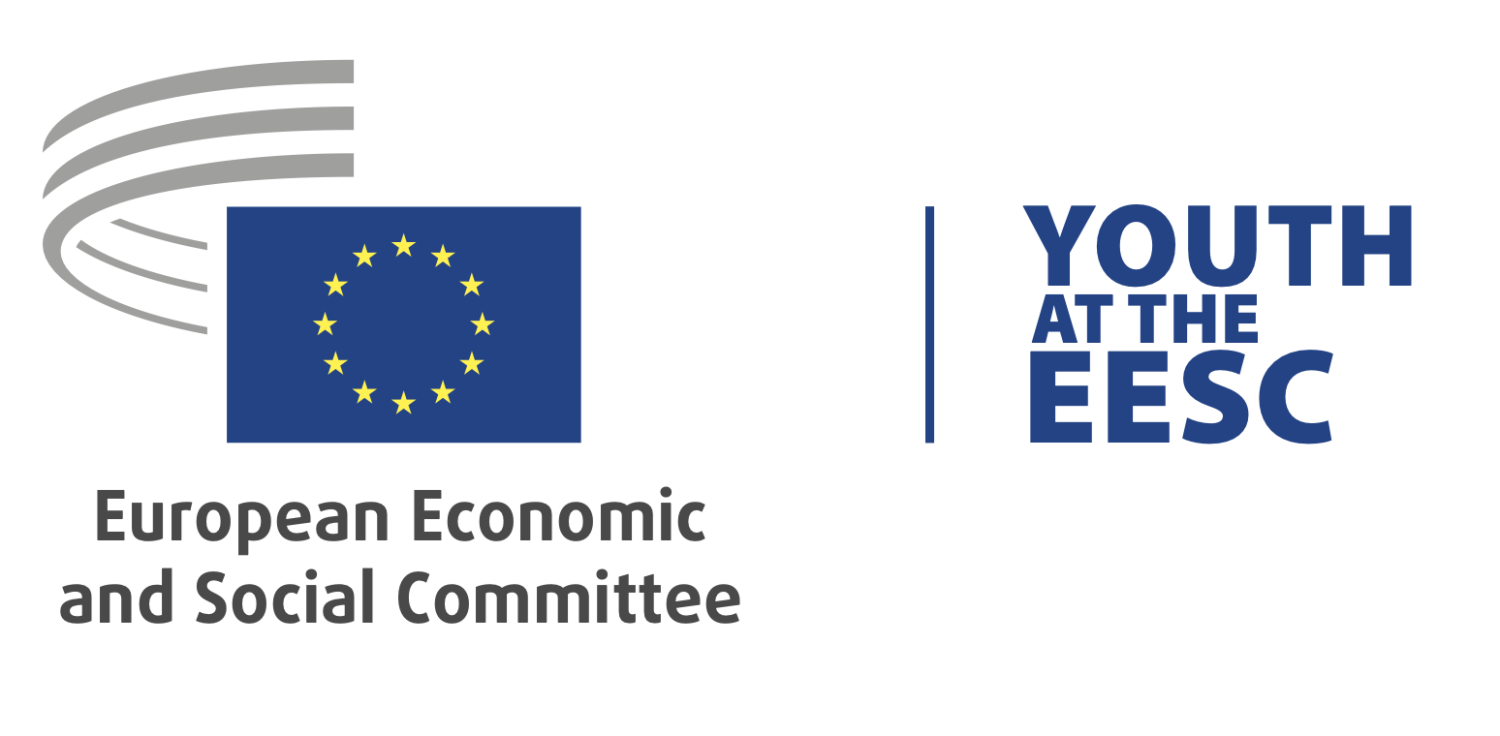 Parlamentul European, Consiliul UE și Comisia Europeană au obligația legală de a consulta CESE atunci când adoptă acte legislative noi, pe diverse teme, într-o gamă largă de domenii:
Energie
Investiții
Mediu
Industrie
Transporturi
Nediscriminare și cetățenia Uniunii
Sănătate și securitate
Sănătate publică
Agricultură și pescuit
Educație, formare profesională, tineret și sport
Politică socială
Cercetare, dezvoltare tehnologică 
și spațiu
Ocuparea forței de muncă
Piața comună 
nucleară
Rețele transeuropene
Coeziunea economică, socială și teritorială
Norme comune privind concurența,
fiscalitatea și apropierea legislativă
Protecția consumatorilor
Fondul social european
Libera circulație a persoanelor, serviciilor și capitalurilor
TITLE
EMPTY TEMPLATE
ADD your text
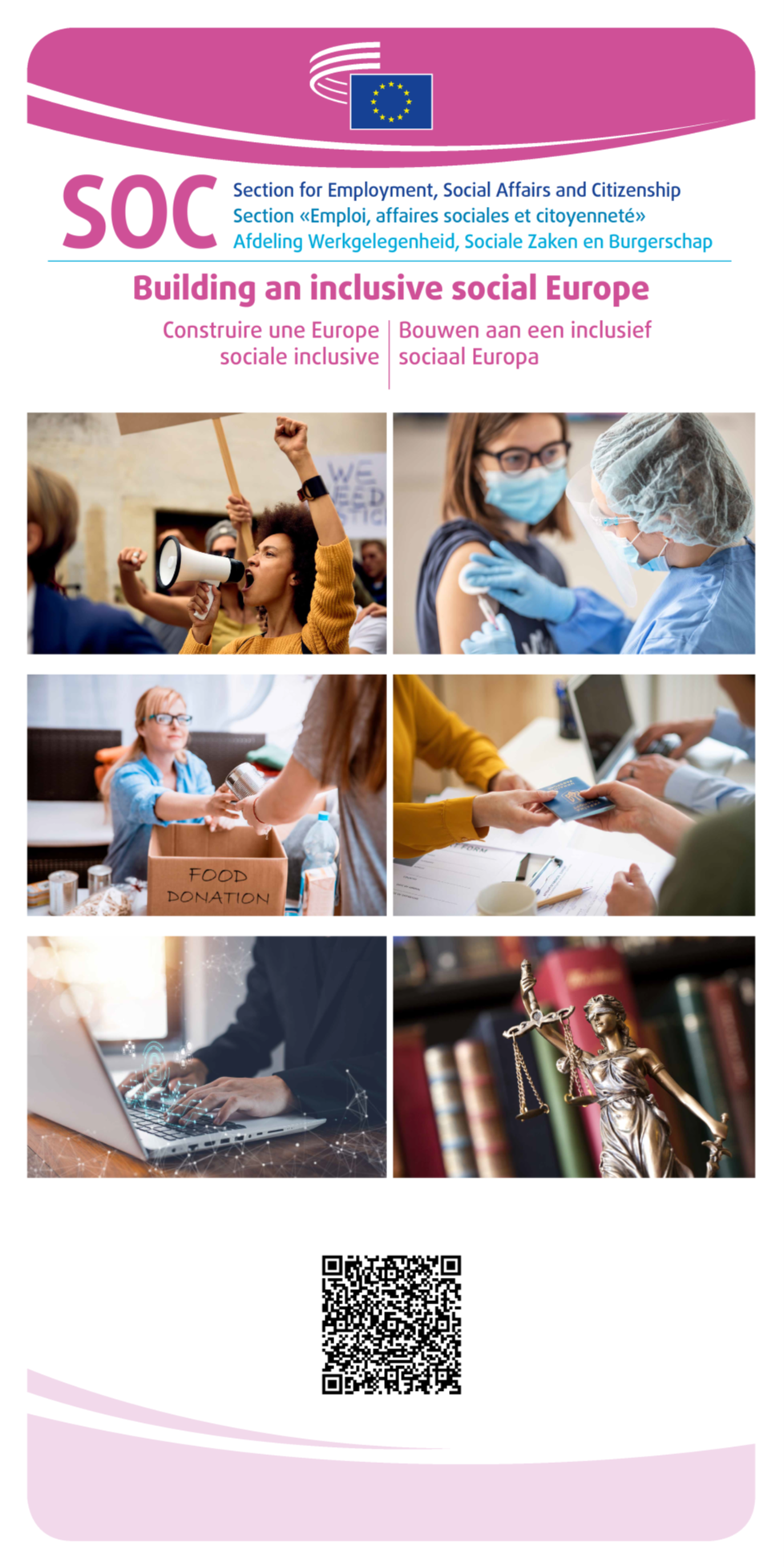 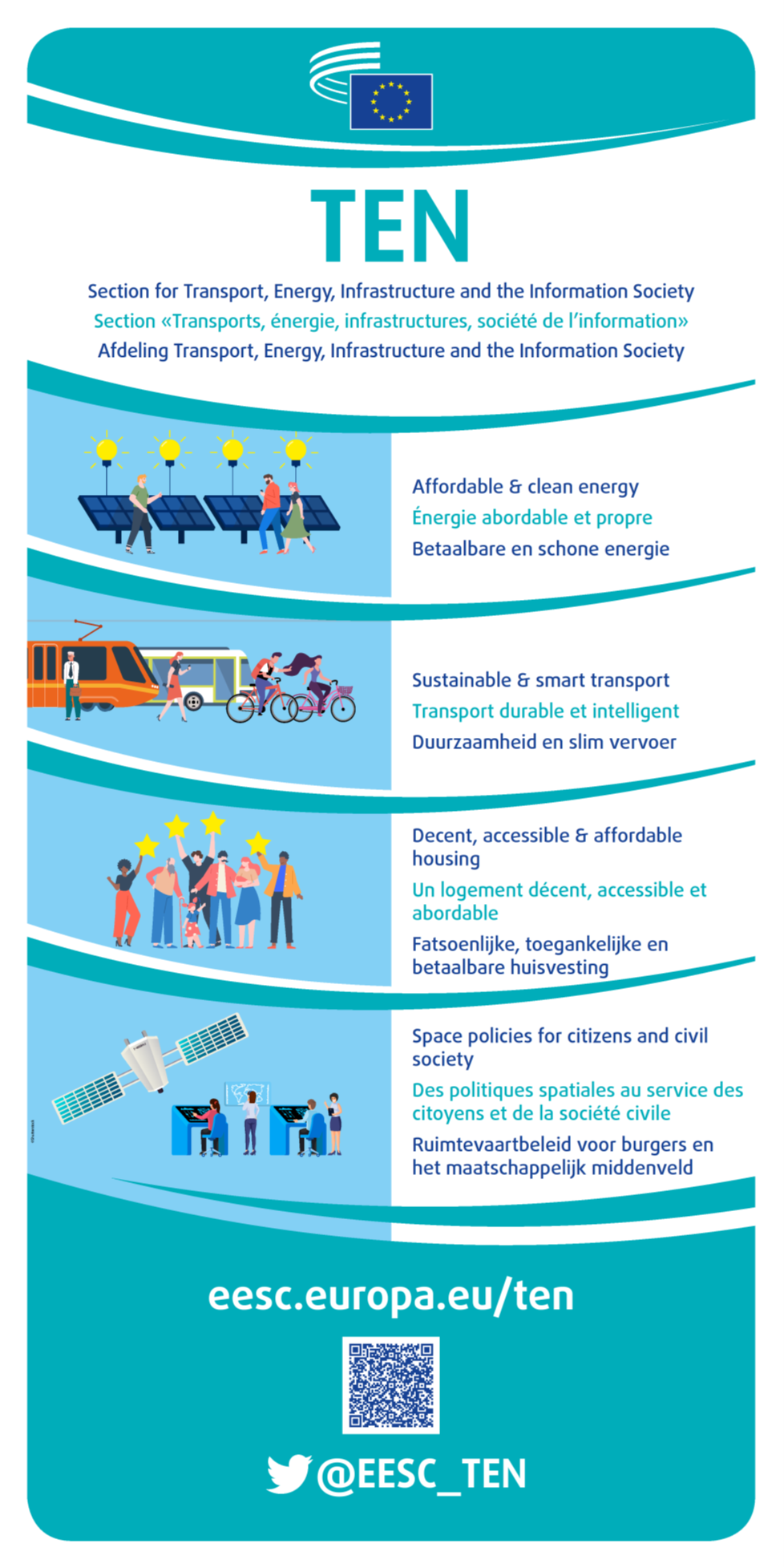 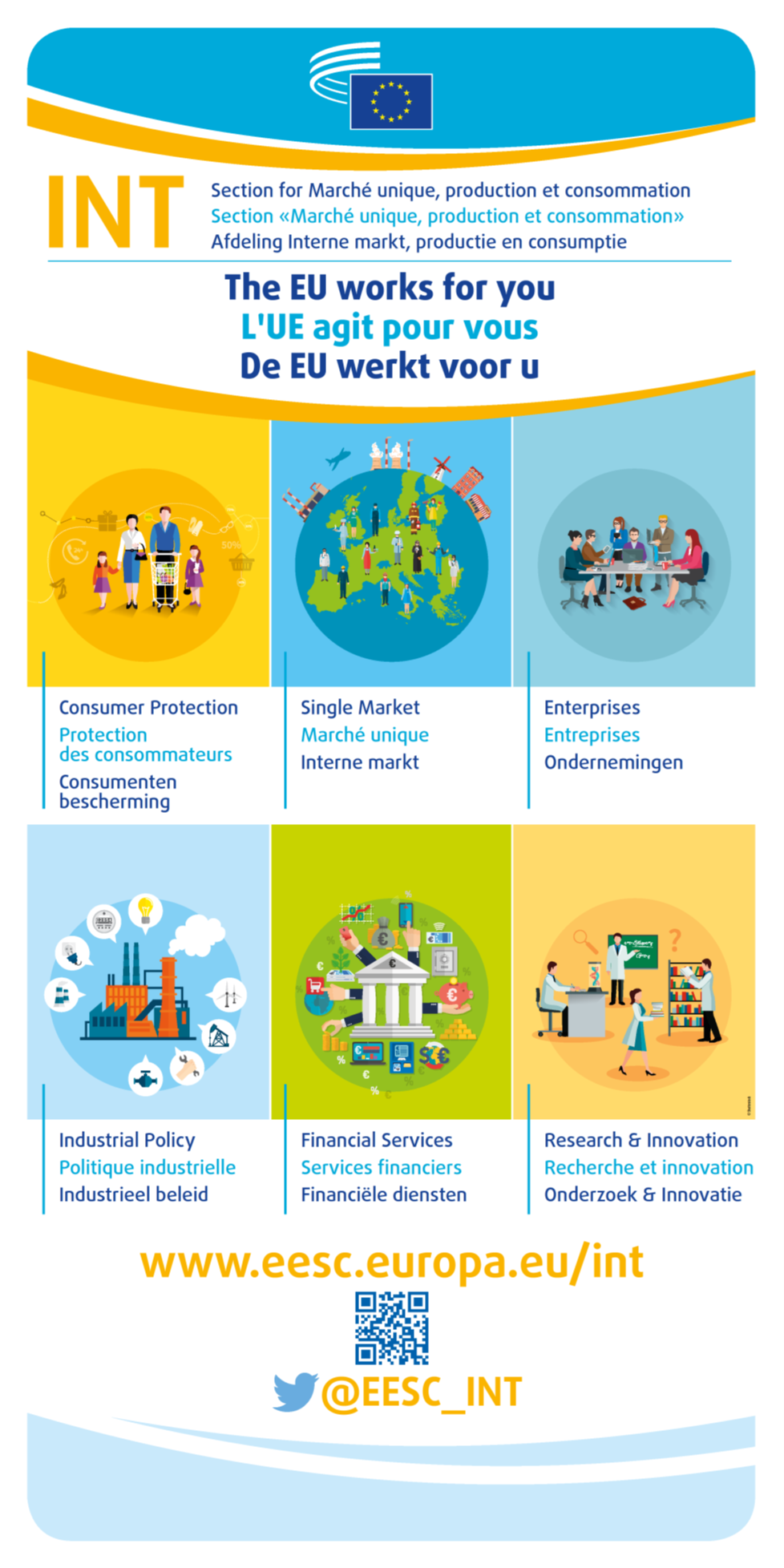 REX
SOC
NAT
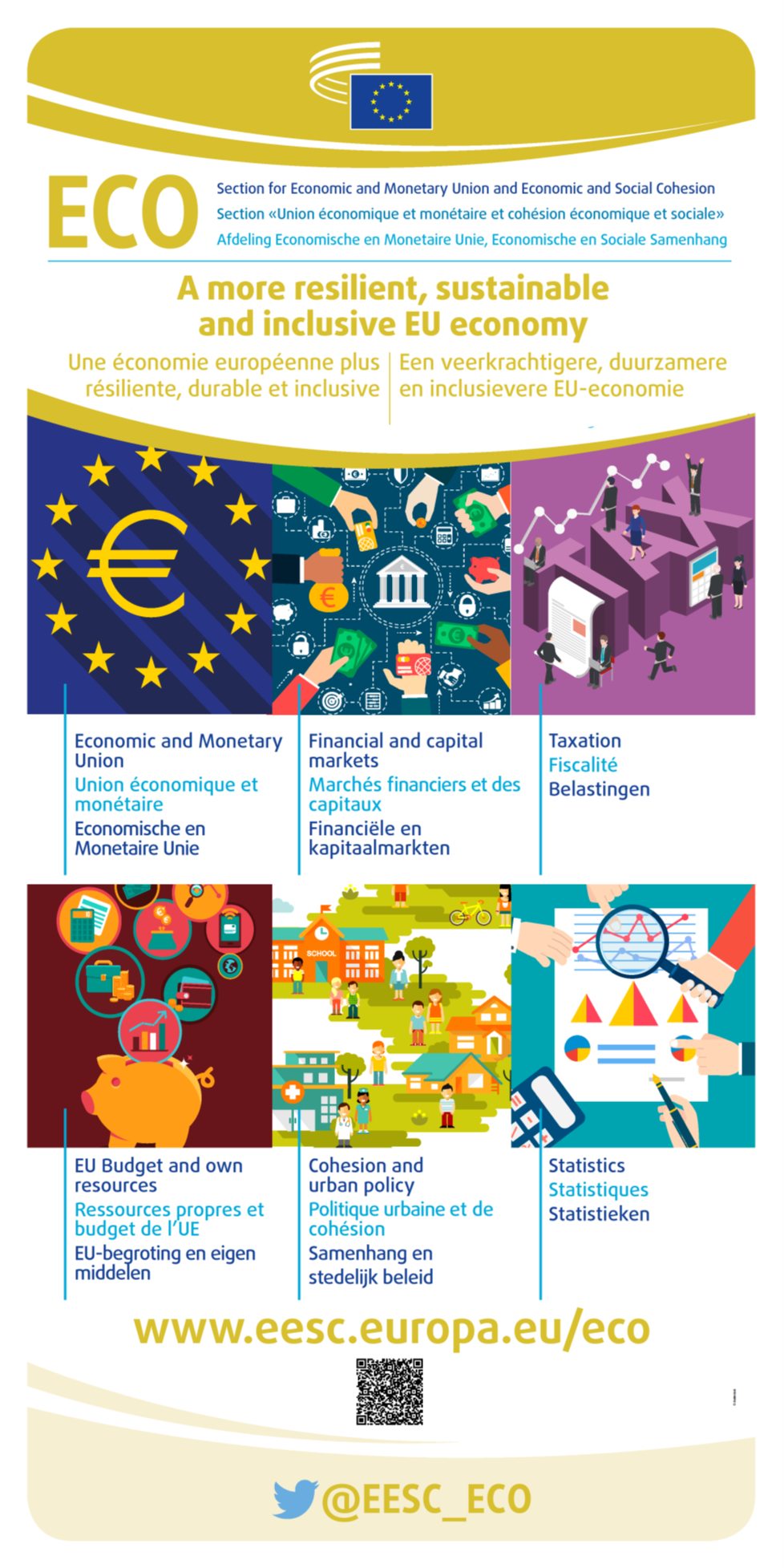 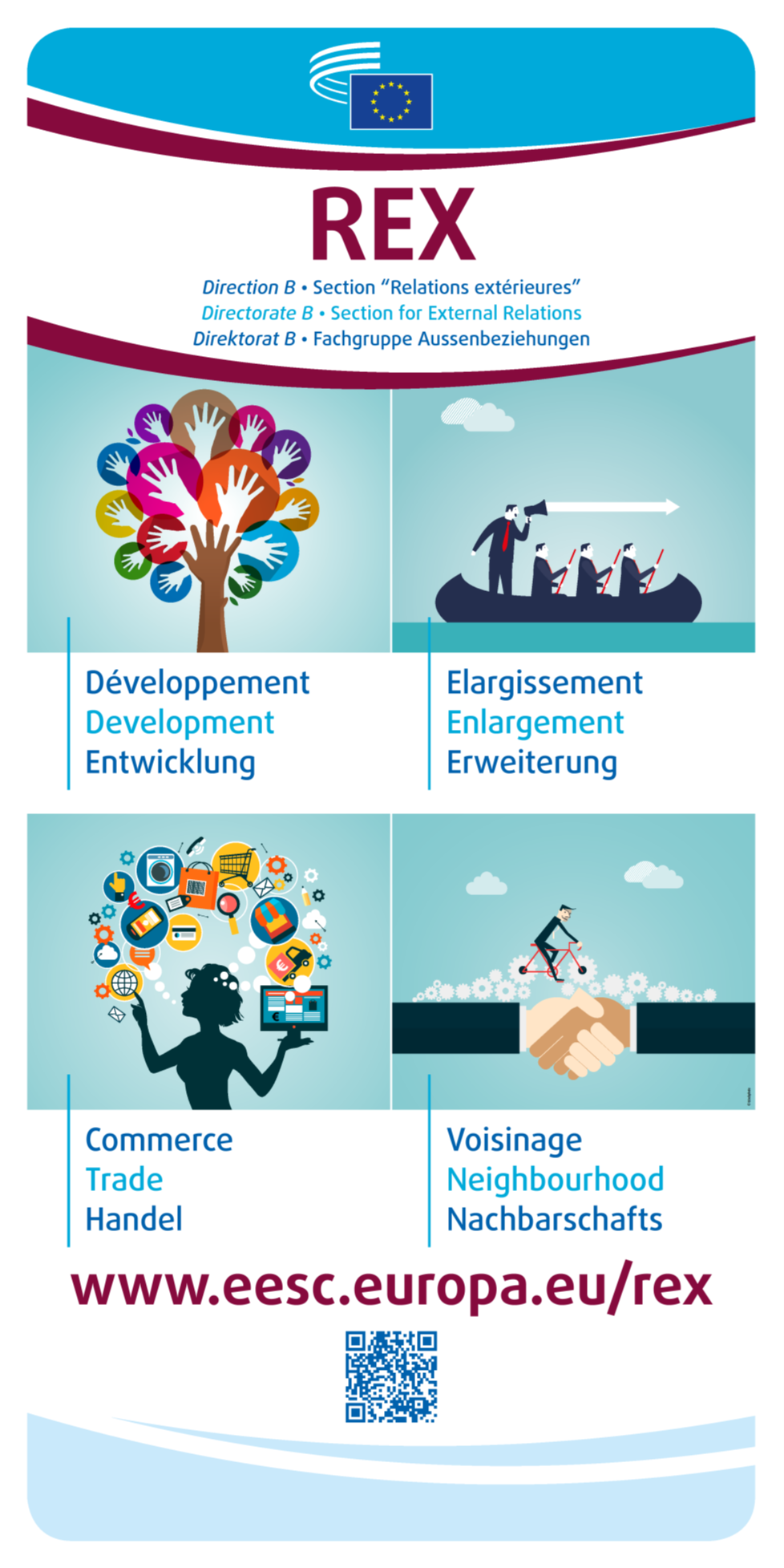 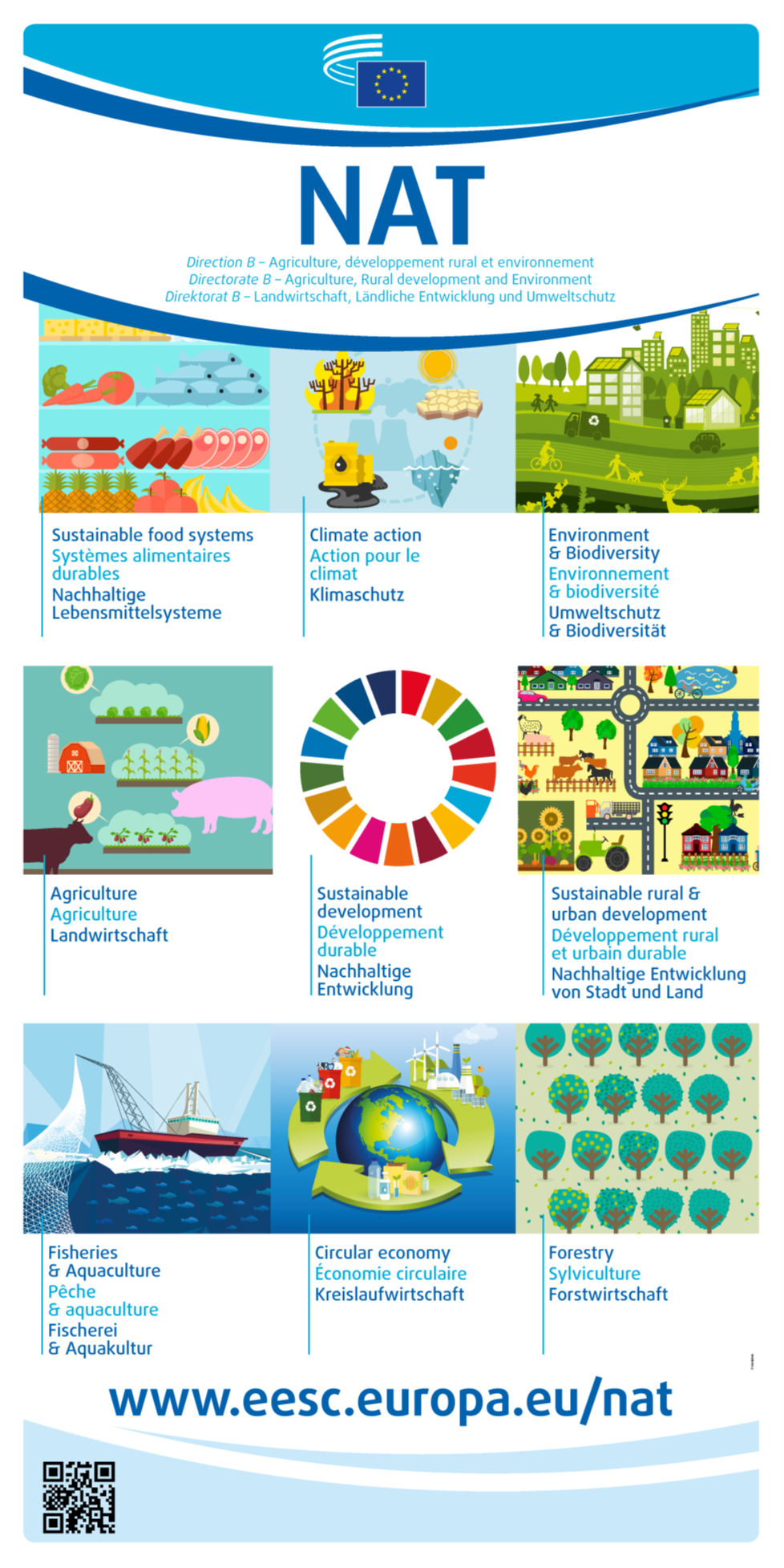 REX
SOC
NAT